Japan
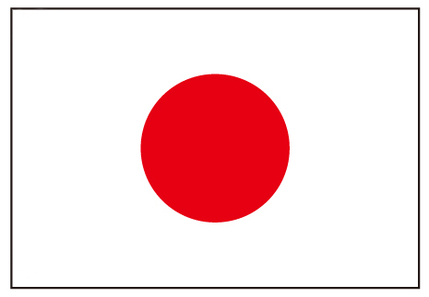 FOOD
PUBLIC TRANSPORTATION
Shinkansen
LANDSCAPE
Fuji Mount
Cherry Blossoms